IV Фестиваль инновационных разработок учителей физики «Методическая копилка - 2014»Секция 1 «Новые педагогические технологии в процессе обучения физике», 26.04.2014Поиски красоты в подходах к решению физических задачБондаров Михаил Николаевич, лицей №1501
«Гадкие утята» Сергея Семёнова
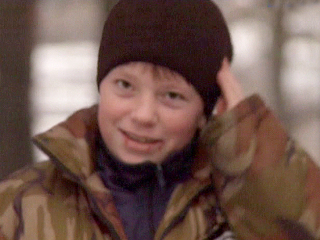 Что такое красота?
Стивен Вайнберг выделяет два качества красоты физической теории:
простота физических идей, лежащих в основе теории;
ощущение неизбежности, которую внушает теория.
Симметрия электрических цепей
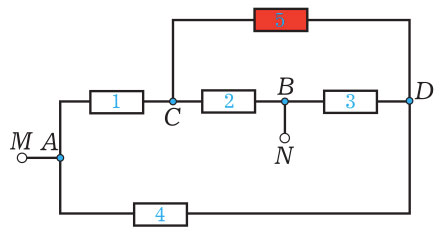 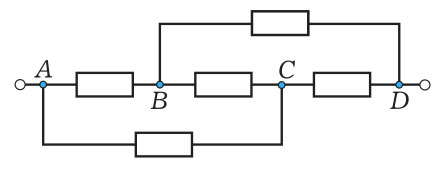 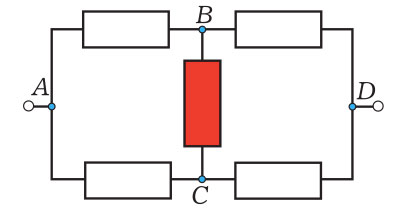 Задача академика Арнольда
Из А в В и из В в А на рассвете одновременно вышли навстречу две старушки по одной дороге. Двигаясь равномерно, они встретились в полдень, но не остановились, а продолжили свой путь. Первая пришла (в В) в 4 ч дня, а вторая (в А) в 9 ч вечера. В котором часу был в этот день рассвет?
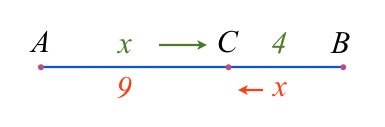 Метод замены
В трёх одинаковых сообщающихся сосудах находится ртуть. В левый сосуд налили слой воды высотой h1 = 180 мм, а в правый – высотой h3 = 228 мм. На сколько сместится уровень ртути в среднем сосуде, если известно, что ртуть из левого и правого сосудов не вытесняется водой полностью? Плотность ртути  = 13,6.103 кг/м3, плотность воды 0 = 103 кг/м3.
Метод замены
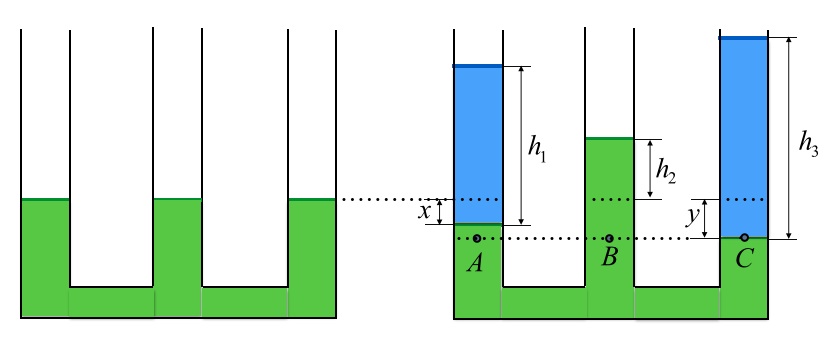 Дано. Требуется найти…
К источнику тока подсоединён реостат. При токах I1 = 0,2 А и I2 = 0,8 А на реостате выделяется одинаковая мощность. Определите ...
Симметрия
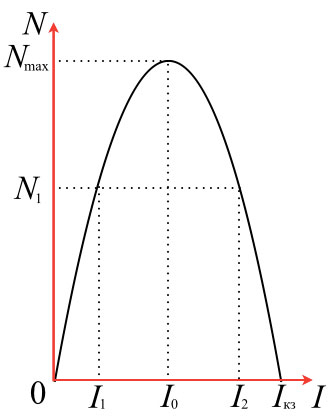 К источнику тока подсоединён реостат. При токах I1 = 0,2 А и I2 = 0,8 А на реостате выделяется одинаковая мощность. Определите ток короткого замыкания источника.
Дано. Требуется найти…
Камень, брошенный вертикально вверх, дважды был на одной и той же высоте — спустя t1 = 0,8 с и t2 = 1,5 с после начала движения. Определите…
Симметрия + константы
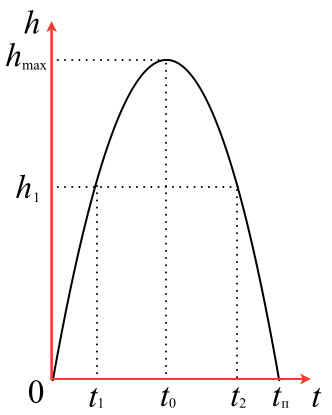 Камень, брошенный вертикально вверх, дважды был на одной и той же высоте — спустя t1 = 0,8 с и t2 = 1,5 с после начала движения. Чему равно полное время полёта камня?
Использование графиков
Расстояние между двумя станциями поезд прошёл со средней скоростью ср = 72 км/ч за t0 = 20 мин. Разгон и торможение вместе длились t1 = 4 мин, а остальное время поезд двигался равномерно. Какой была скорость 1 поезда при равномерном движении?
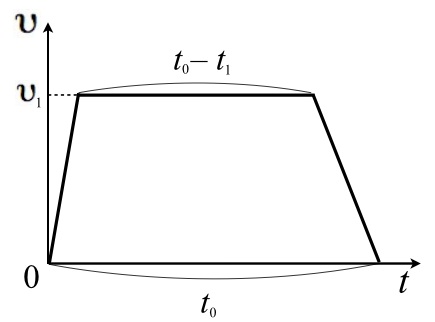 Энергетический подход
Шар массой m = 0,5 кг, падая с высоты H = 10 м, попадает в снег и пробивает в нем яму глубиной h = 0,8 м. Считая движение в воздухе и в снегу равноускоренным и силу сопротивления воздуха равной Fсв = 0,6 Н, найдите силу сопротивления Fсс при движении в снегу.
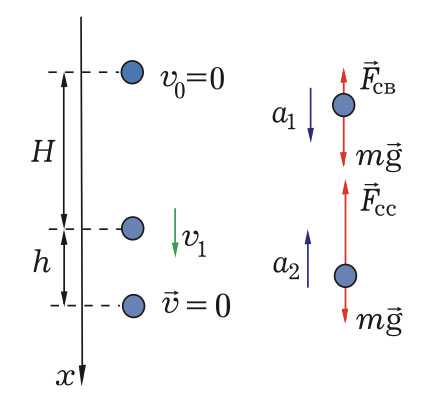 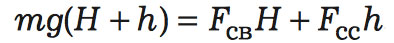 Система отсчёта «Центр масс»
С поверхности Земли бросили вертикально вверх кусочек пластилина со скоростью υо. Одновременно такой же кусочек пластилина начал падать без начальной скорости с высоты Н. При столкновении кусочки слиплись. Через какое время t после начала бросания и с какой скоростью υ слипшийся комок упадёт на Землю?
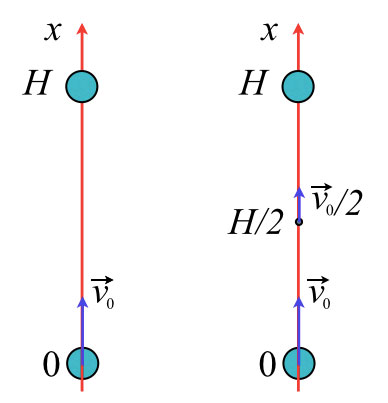 Выбор системы отсчёта + симметрия
На гладкой горизонтальной плоскости покоится гладкая горка высотой Н и массой М, а на её вершине лежит небольшая шайба массой m (см. рис.). После лёгкого толчка шайба скатывается с горки и скользит перпендикулярно массивной вертикальной стенке, движущейся по плоскости в сторону горки со скоростью u. Испытав абсолютно упругое столкновение со стенкой, шайба скользит в обратном направлении, к горке. С какой минимальной скоростью u должна двигаться стенка, чтобы шайба смогла преодолеть горку?
Выбор системы отсчёта + симметрия
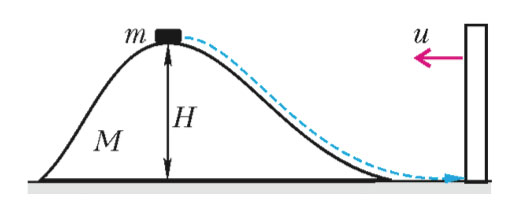 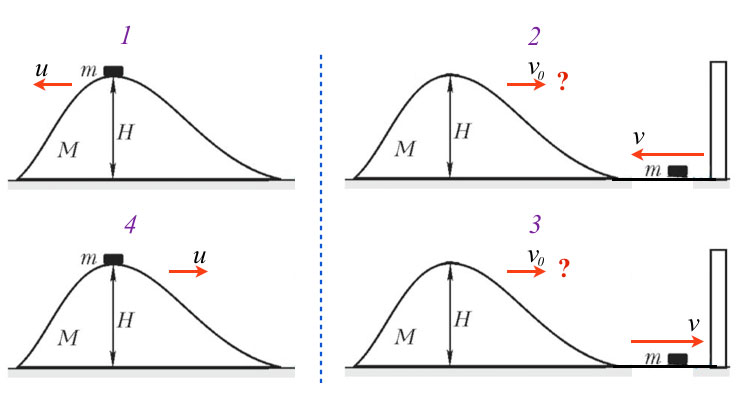